1
02 Juni 2015
L1 Inbetriebnahme
[Speaker Notes: Before you start editing the slides of your talk change to the Master Slide view:      Menu button “View”, Master, Slide Master:
   Edit the following 2 items in the 1st slide:   1)  1st row in the violet header:        Delete the existent text and write the title of your talk into this text field   2)  The 2 rows in the footer area: Delete the text and write the information        regarding your talk (same as on the Title Slide) into this text field.  
   If you want to use more partner logos position them left    beside the DESY logo in the footer area    Close Master View]
2
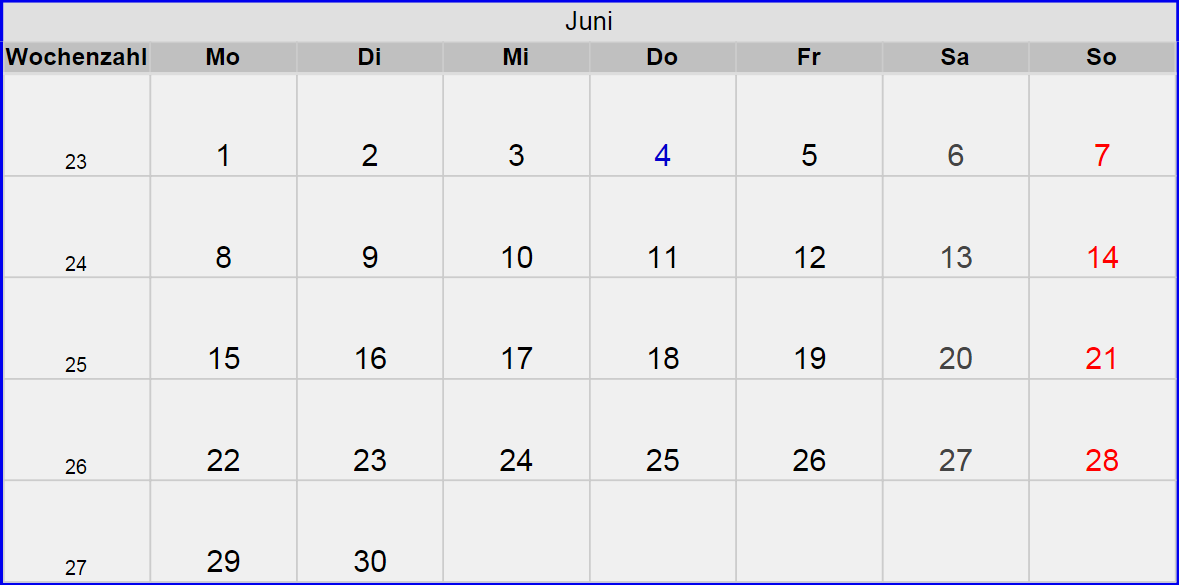 MSK      Workshop     ( Poland,  Warschau )
Coupler warm conditioning
    (Netzwerk + Timing)
KW24 BKR aktiv
RF: Hochfrequenz setzen 04.06.15, 10-15 Uhr
LLRF Kallibrieren
State mashine
02 Juni 2015
E. Negodin
3
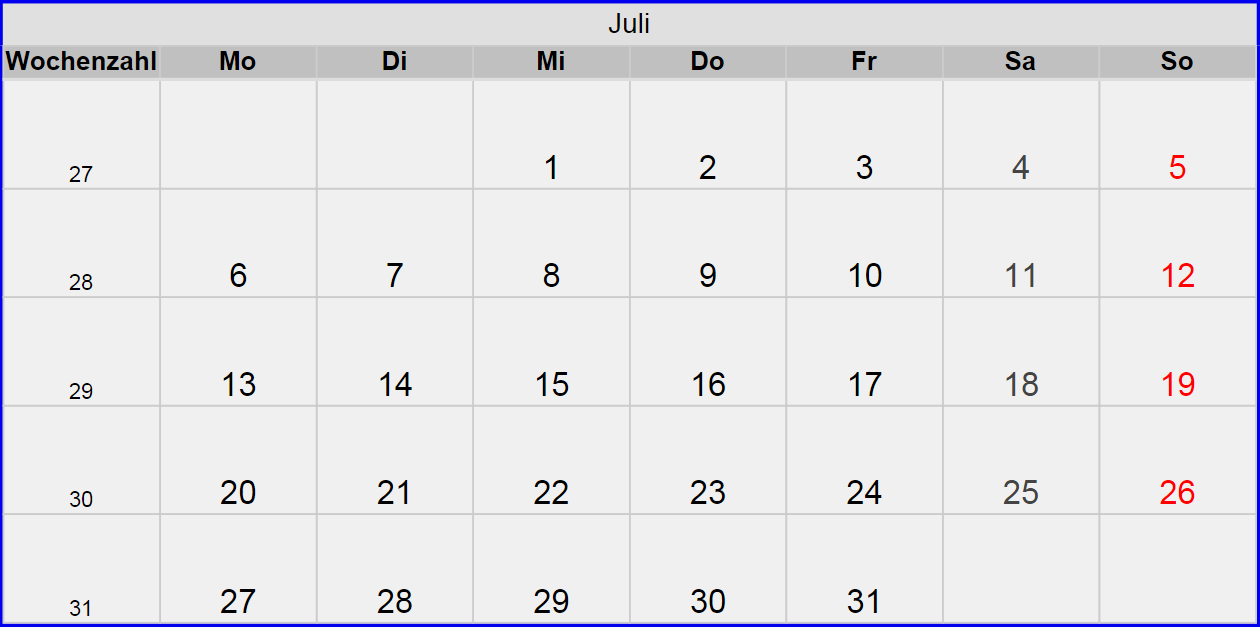 02 Juni 2015
E. Negodin
4
Status Montage: Modul- und RF-Stationen
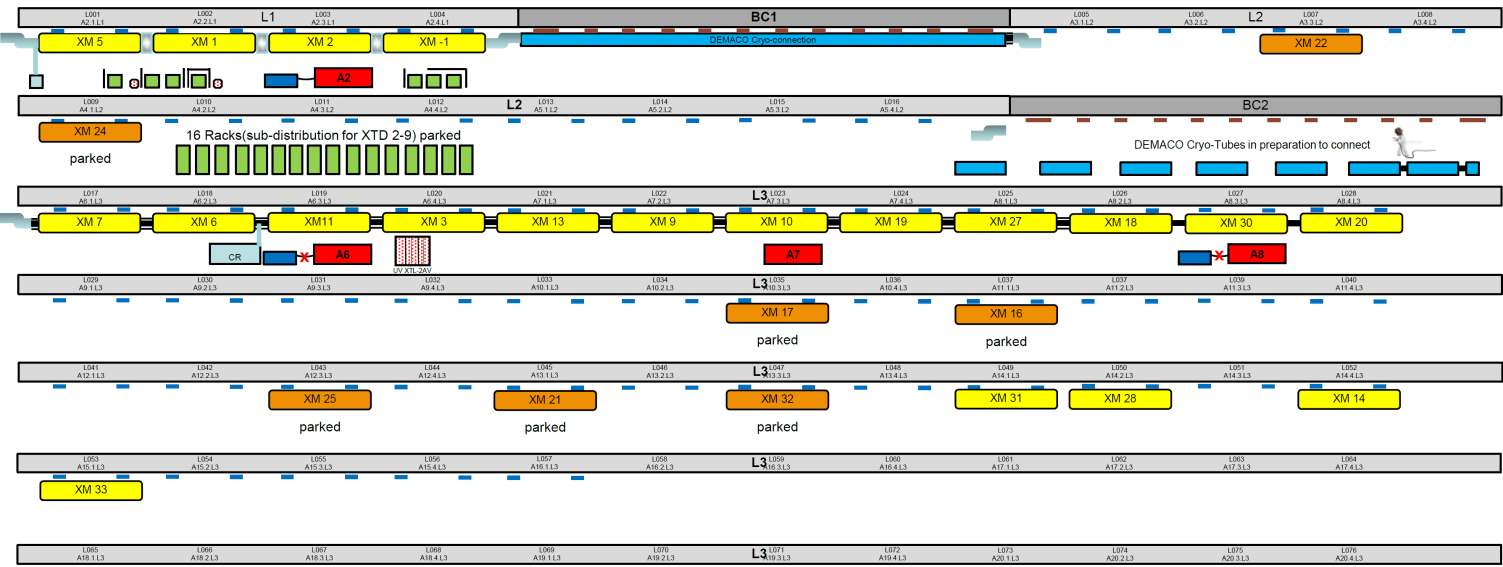 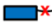 02 Juni 2015
E. Negodin
5
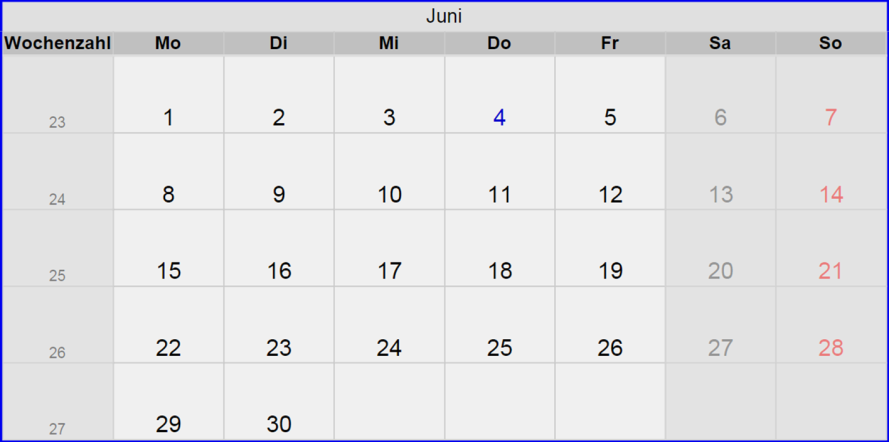 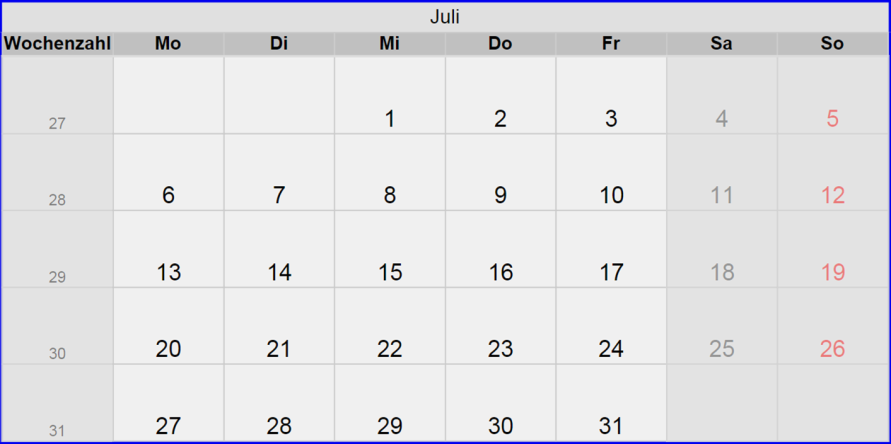